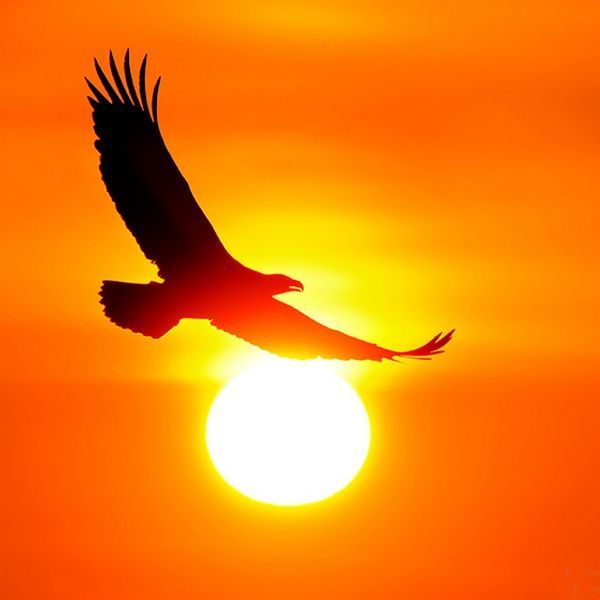 Род 
              Чолкогир
Дарья     Бадма     Илья        Бато
Кокчендо
Сикё
Чукен
БАТО
Олег
Игорь
Нина
Дарима
Дарма
Илья
Бадма
Марина
Сережа
Оля
Бато
Олег
Игорь
Нина
Дарима
Дарма
Илья
Бадма
Марина
Сережа
Оля
Сультим
Дарма
Чингис
Бато
Дарима
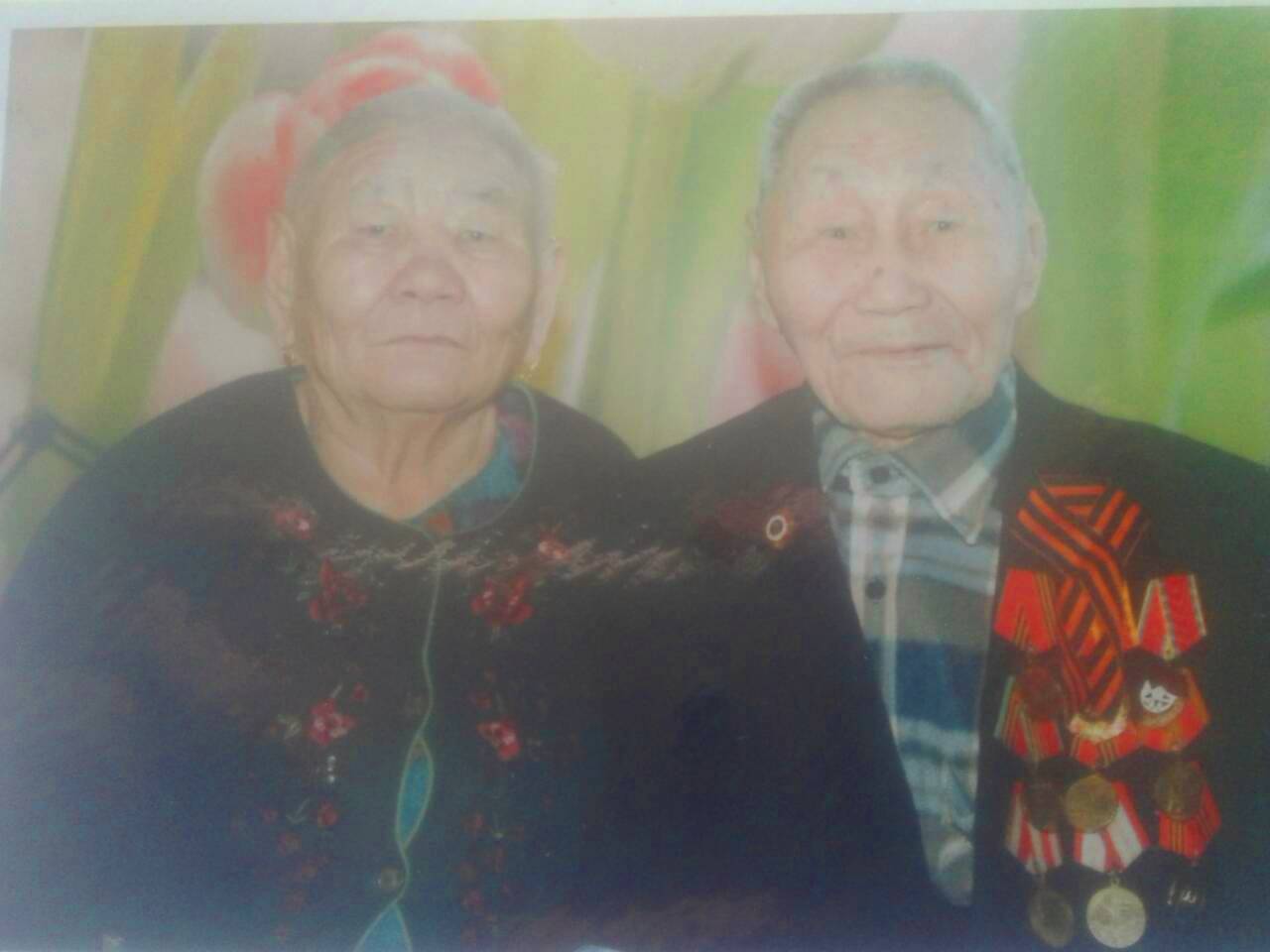 Дедушка Бато и Бабушка Цыцык
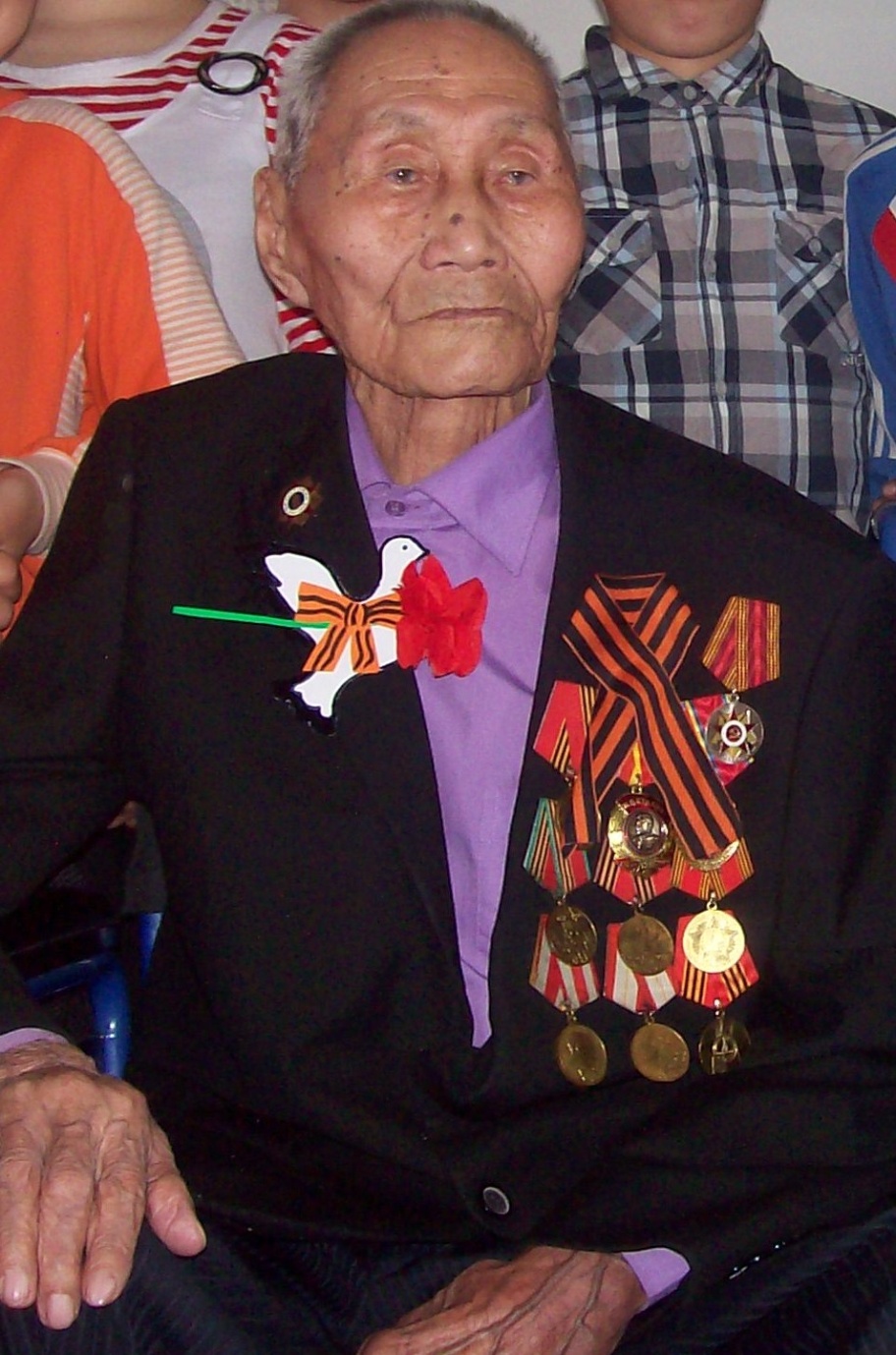 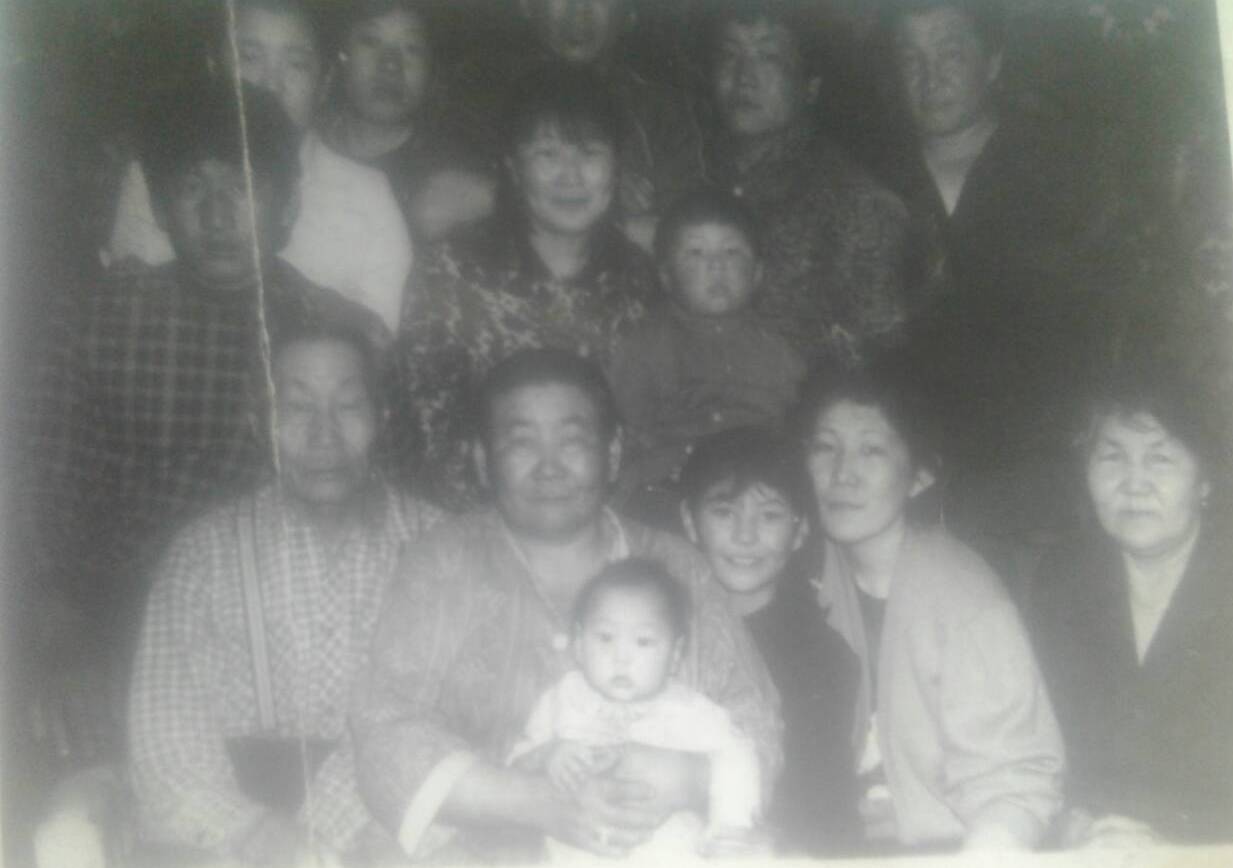 Спасибо за внимание!